い　た
けずらない・痛くない
虫歯治療しってますか？
ドックベストセメントという
特殊セメントを塗りこむだけで
虫歯が治まる新しい治療方法です
む　し　ば　ち　り　ょ　う
とくしゅ
ぬ
む　し　ば
お　さ
あたら
ち  り  ょ  う  ほ  う  ほ  う
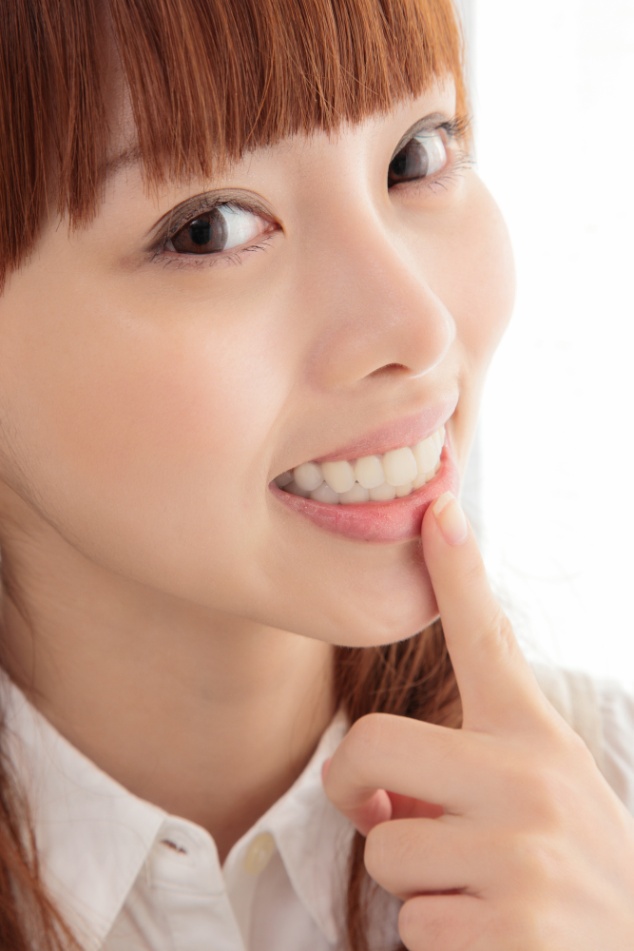 【メリット】
◎神経を抜くリスクが減ります
◎治療自体に痛い処置が少ない
◎治療回数が少なくなります
◎こどもでもだいじょうぶです
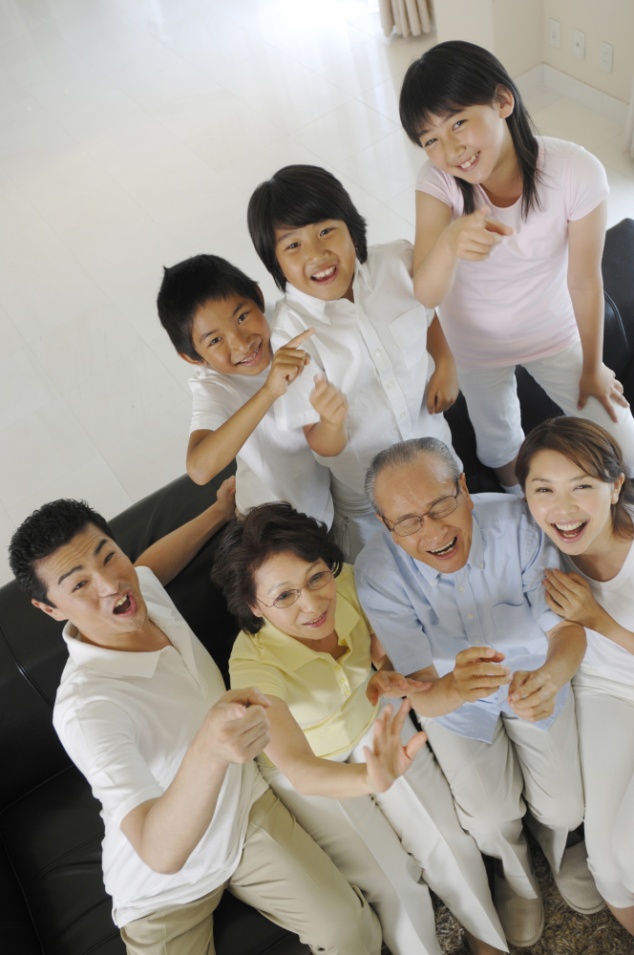 【注意点】
◎保険がききません
1本の歯の処置に対して
目安　約　　　　円
※歯冠修復処置に別途（自費）が必要です。
※詳しくはスタッフまで